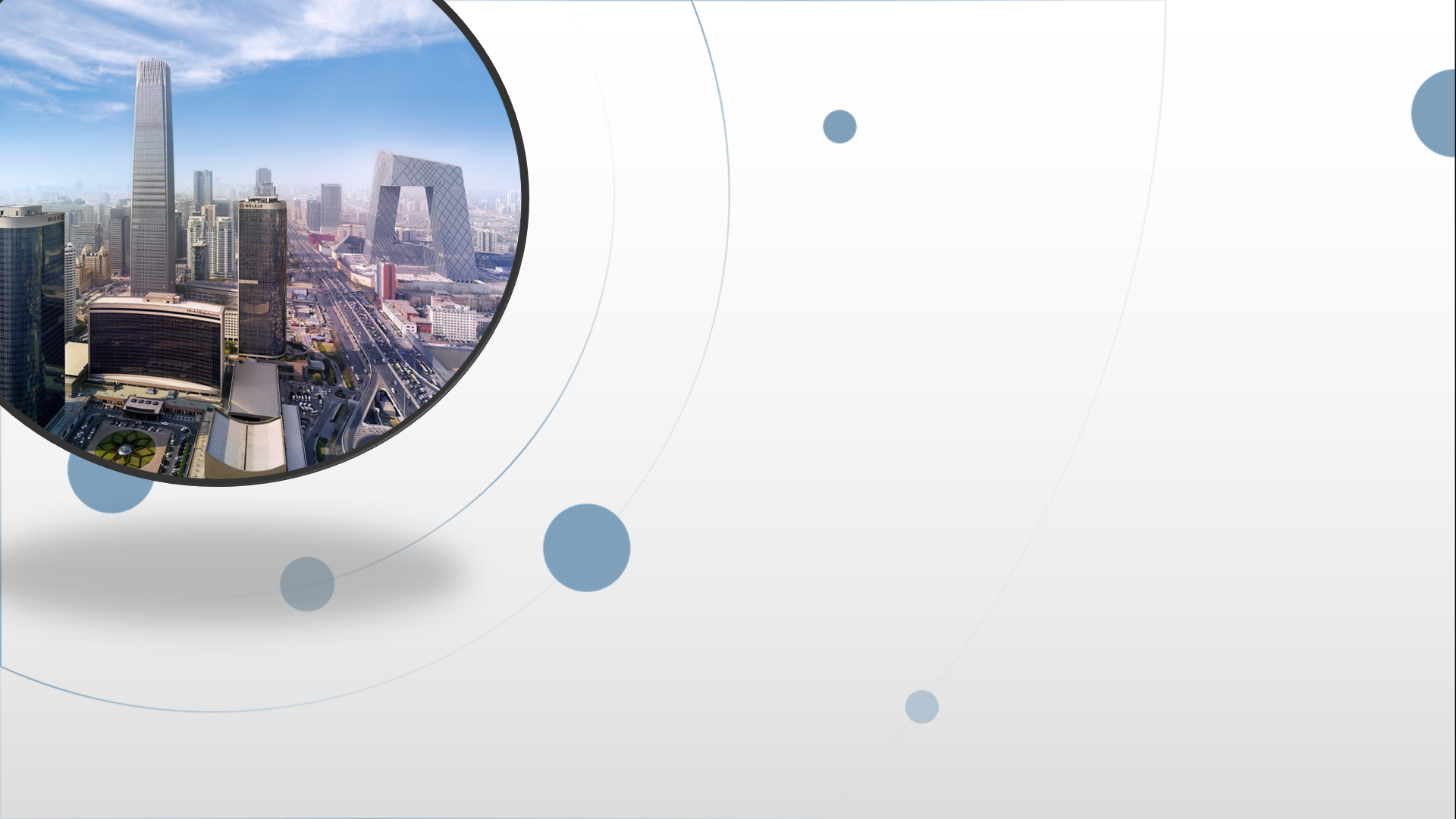 朝阳区线上课堂·高三年级语文
写作指导议论段论证分析
北京中学   张滨滨
2018年，河北保定农村的焊工耿帅以他设计制造的不锈钢“无用良品”红遍互联网，几百万粉丝因为“没用” 才关注他的，戏称他为“废材爱迪生” 耿帅从小喜欢动手，拆个钟、凿个半导体之类的，长大学了焊工技术，四处打工。2017年他回了老家。有一天他突发奇想，用管钳做了个蚂蚱，拍视频发到网上，播放量很快突破百万。随后，他用便宜的钢材和铁材焊接了抗震泡面神器、菜刀梳子、脑瓜崩辅助器……有人评价他的发明“来源于生活，而又完美地避开了生活”，耿帅不能认同。他觉得他的发明有用：那个套在脚上的小板凳，是给铺地板砖的老师傅用的。工人铺砖时要蹲着，屁股坐在脚后跟上，铺一块砖往后挪一步，普通的板凳搬来搬去，会影响施工效率。这是他经历的生活。质量好，但买者寥寥，网友评价说“除了正事，什么都干”。
阅读上面这篇材料，你如何看待“手工耿”这种生存或生活方式，写一个议论小段。
本来有一份稳定工作的工厂小伙耿帅辞职专心做手工， “菜刀梳子”“脑瓜崩”的发明 ，被网友戏称 “无用良品”，但在网络上吸引了数百万粉丝。其实这些“无用”的发明并非无用，它能够改变枯燥的生活，能“让生活起一点小波澜”。手工耿在自己热爱的事物上投入心血体现了他对生活的热情和执着，这些看似无用的小发明在当今互联网的大舞台下成为生活仍旧简朴的手工耿最有价值的作品。
事例概括+事例评价
缺乏事例分析
手工耿，以发明“废品”成名的一位手工网红。常有人善意或恶意地调笑、嘲讽他“敢发明有用的东西，我就取关你”，对此，手工耿的回应却是“我做的东西是实用的”。
第100个发明做到一半，手工耿觉得进行不下去了。那是一件叫做“不锈钢拳击背包”的半成品，他拿秒表测算，一秒只能打出去两拳，战斗力远远不够。既然是无用的发明，出拳的速度是一秒两拳或是一秒四拳，又有什么关系？ “关系大了”，手工耿瞪大眼，“打拳太慢就不叫打拳，叫捶背”。
当一个焊工开始追求人生意义，认真地想解决某一个问题，认真地提出解决方案，认真地完成设计草图，认真地进行制作……认真地展示“笑果”时，你能说他是“无用”的吗？也正是这份非比寻常的“认真” 使他成为了他自己。
他完美地将科学精神与“一本正经的幽默”结合，在能沉下心来的同时又能进行天马行空的想像，这或许才是那些创意手工工作者真正的样子吧。
细节切入  对点分析
北京望京一小区门外，70多岁老人李文荣支起了小摊儿，一边卖馒头，一边写故事。十几年来，李文荣卖馒头在街坊四邻中出了名；而更让老太太出名的，是她的创作。她“总爱写一些身边人身边事”，印制成书，竟成了一本十多万字的散文集。大学教授看后，也直夸写得好。就这样，她一边卖着馒头，一边自学写诗和散文，搞点文学创作，枯燥的日常被活出了欢乐，重复的生活也不会感到单调。老太太道出其中奥秘，“我盯着馒头是一天，看着电脑也是一天，人不能越活越窄，不是？”
细节切入  对点分析
明确观点，补充细节，对应分析
人们都说“手工耿”做的东西一无是处，因为他所谓的解决问题，实际上都谈不上是问题，但“手工耿”不以为然，因为他不愿向这些生活中“微不足道”妥协。
如今无数人感叹工作艰辛、生活不易，或许不全是“快节奏”的过错——人们更该自问是否选对了路。也许不是“工作多、任务重”而是“缺乏兴趣、丧失热情”，才是“累”的根源。太多人安于走着无数前人踏平的“高薪”、“铁饭碗”道路，把“坚持梦想”看作一个幼稚而近乎俗滥的短语。
“手工耿”焊枪的热度打破日常的慵懒，证实了“美梦成真”的可能性，用他冰冷的焊枪把“生存”与“生活”完美地焊接在一起，在“生存”和“生活”之间为自己找到了一个平衡点。因为总有一些人，不愿向生活妥协。
对比原因  关联分析
北京望京一小区门外，70多岁老人李文荣支起了小摊儿，一边卖馒头，一边写故事。十几年来，李文荣卖馒头在街坊四邻中出了名；而更让老太太出名的，是她的创作。她“总爱写一些身边人身边事”，印制成书，竟成了一本十多万字的散文集。大学教授看后，也直夸写得好。就这样，她一边卖着馒头，一边自学写诗和散文，搞点文学创作，枯燥的日常被活出了欢乐，重复的生活也不会感到单调。老太太道出其中奥秘，“我盯着馒头是一天，看着电脑也是一天，人不能越活越窄，不是？”
对比原因  关联分析
人们认为
原因
我对原因的分析
自己认为
质量好
便宜的钢材和铁材焊接
发明有用的神器
几百万粉丝因为“没用”才关注他的，戏称他为“废材爱迪生”
相比于其它在互联网上昙花一现的人物，“手工耿”之所以热度不衰，是因为他几近严苛的出品标准，每一件玩具都泛着匠人的光芒。以前只是身边人嘲笑他做的东西没用，现在几百万人嘲笑他，于是他成了“废材爱迪生”，但他依然抱着真诚的态度与大家分享“真材实料”的作品，这些废品或许是永远不会有人拿起的玩具。他用便宜的钢材和铁材焊接出的很多神器发明都是因为我们生活中遇到了同款小困扰或者不方便，但是他动手做了，我们绝大多数人却什么也没做。不锈钢暗合了“手工耿”对许多美好品质的概括：沉稳、不张扬、有质感，最关键的是不会生锈。于他来说，用不锈钢来制作无用的发明，是一种独特的浪漫；于我们而言，则是那个不想生锈的自己。
夹叙夹议  逐层分析
北京望京一小区门外，70多岁老人李文荣支起了小摊儿，一边卖馒头，一边写故事。十几年来，李文荣卖馒头在街坊四邻中出了名；而更让老太太出名的，是她的创作。她“总爱写一些身边人身边事”，印制成书，竟成了一本十多万字的散文集。大学教授看后，也直夸写得好。就这样，她一边卖着馒头，一边自学写诗和散文，搞点文学创作，枯燥的日常被活出了欢乐，重复的生活也不会感到单调。老太太道出其中奥秘，“我盯着馒头是一天，看着电脑也是一天，人不能越活越窄，不是？”
夹叙夹议  逐层分析
之所以…… ，是因为……。以前…… ，现在…… ，于是…… ，但……。于他来说……；于我们而言……。
一件“菜刀梳子”，在一些人眼中有用，但在另一些人眼中却是无用之物，区别在于我们用什么视角看待世界。如果完全遵循世俗的标准，那么便不自觉地会用功利主义去衡量一切事物，小到一件器物，大到自己的人生轨迹，所以便会对如倒立洗头机这般的“废物”嗤之以鼻，因为它无法带来实际的利好。这无疑使 “手工耿”们承受着困窘与误解。从曹雪芹耗尽十年心血创作《红楼梦》，到路遥呕心沥血写就《平凡的世界》，现实的困窘从不能压倒艺术与美的创造，但“手工耿”们的作品，很难达到这样的高度，可他们依然纯粹地活在理想世界中，追求个人的发展和个性的解放，这样的定力令人佩服，这样的心态令人欣羡。可我仍然关心：是否有一天，个性的彰显、美学的价值等人类精神的菁华能够与现实的成功达到某种平衡？希望有那么一天，可以带着真诚的微笑包容、理解乃至感谢“手工耿”们这群充满“叛逆”个体，将是我们社会文明进步的重要标志。
事例分析综合运用
事例概括+事例评价
细节切入  对点分析
对比原因  关联分析
夹叙夹议  逐层分析
事例分析  综合运用
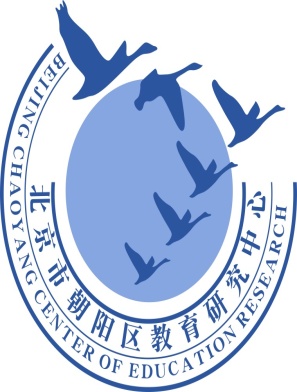 谢谢您的观看
北京市朝阳区教育研究中心  制作